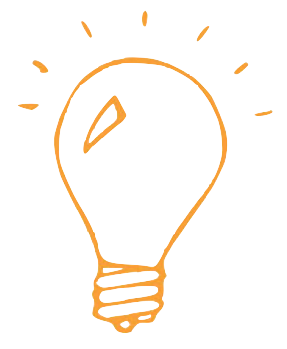 Internet Safety
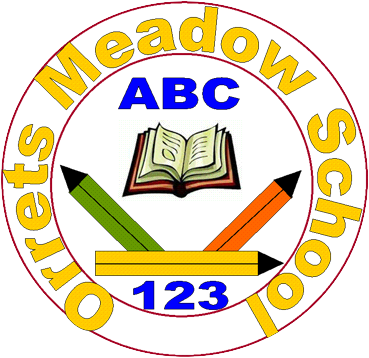 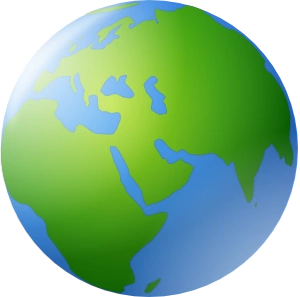 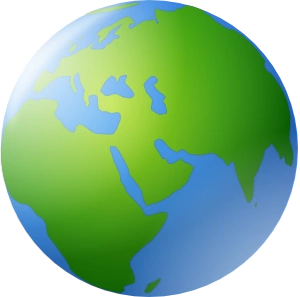 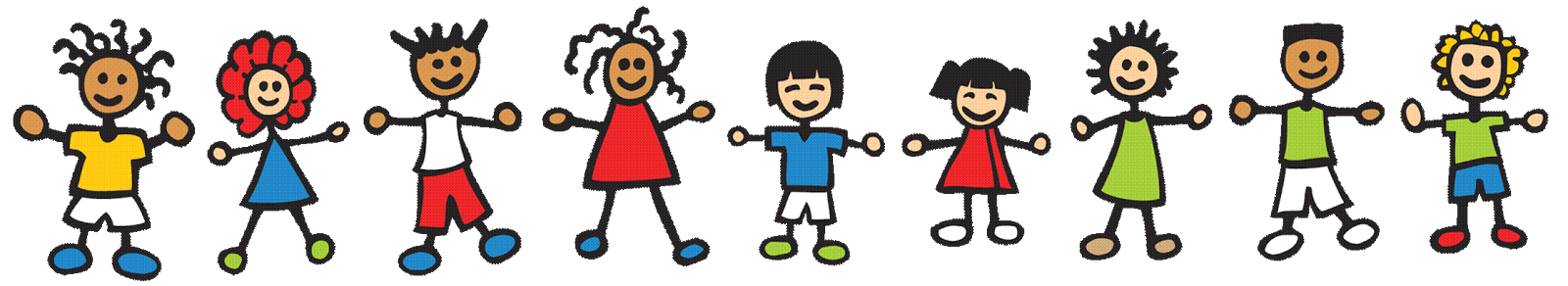 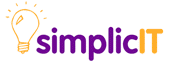 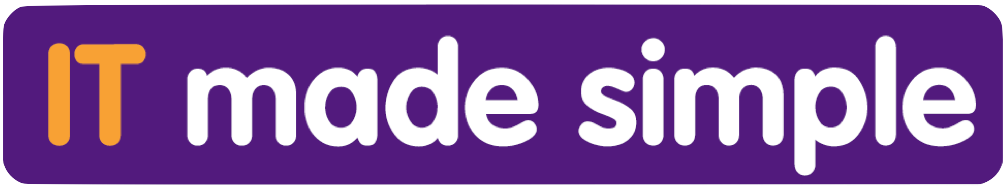 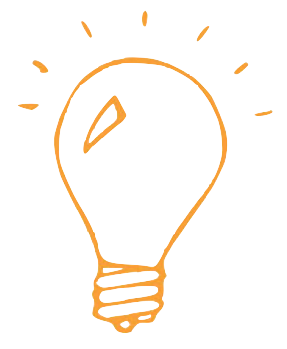 Quiz
Quiz
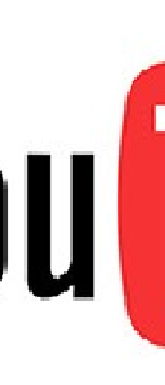 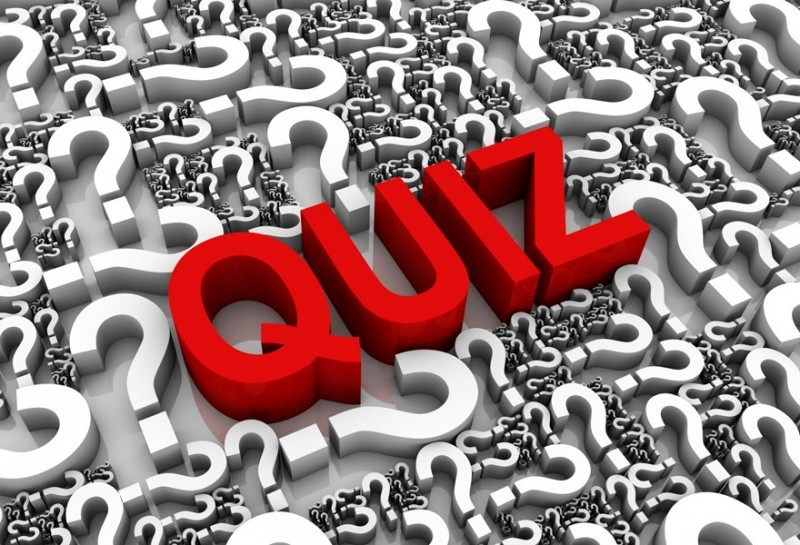 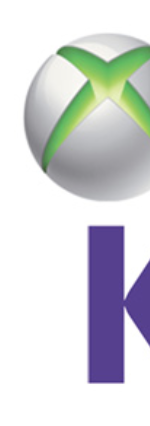 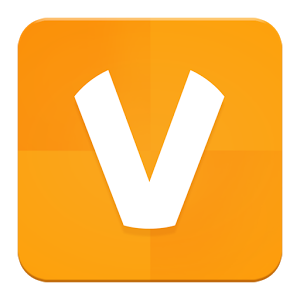 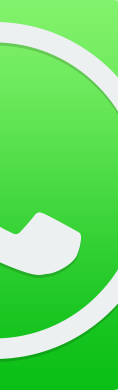 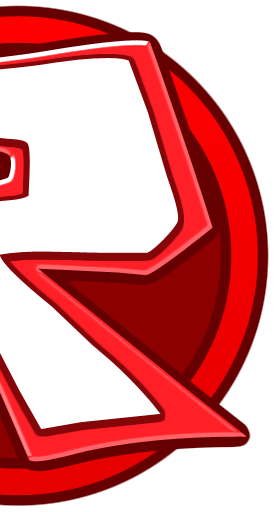 Oovoo
Xbox Kinect
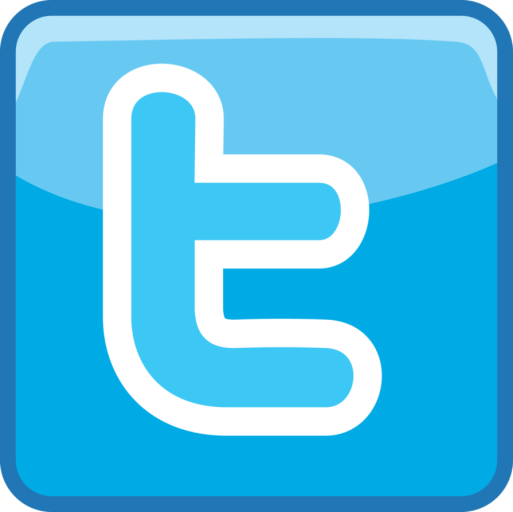 Roblox
YouTube
WhatsApp
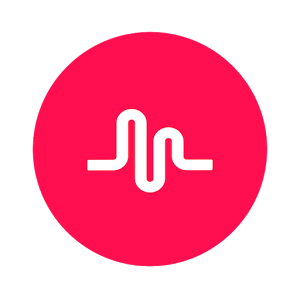 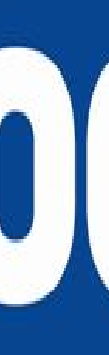 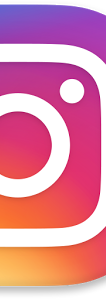 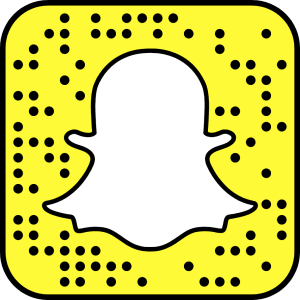 Twitter
Musical.ly
Instagram
Facebook
SnapChat
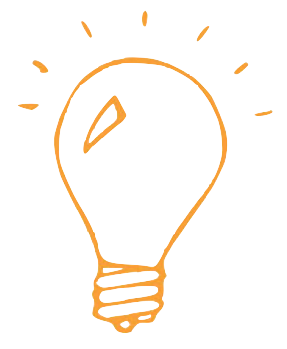 Age Restrictions for Social Media
Age Restrictions for Social Media
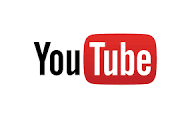 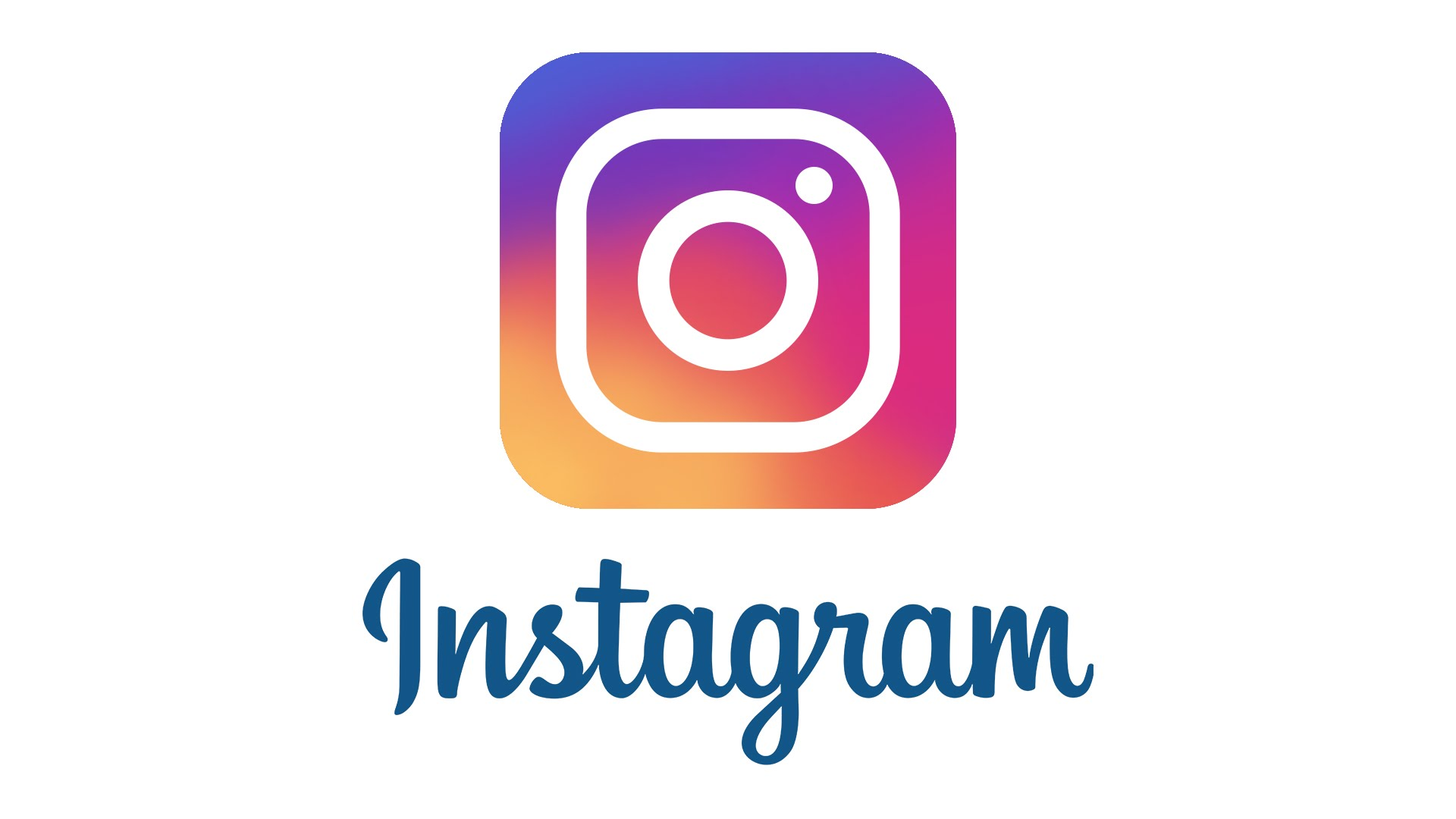 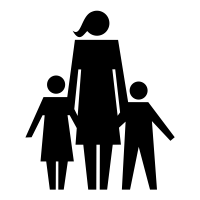 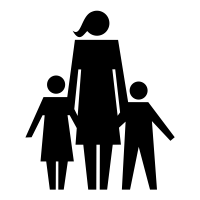 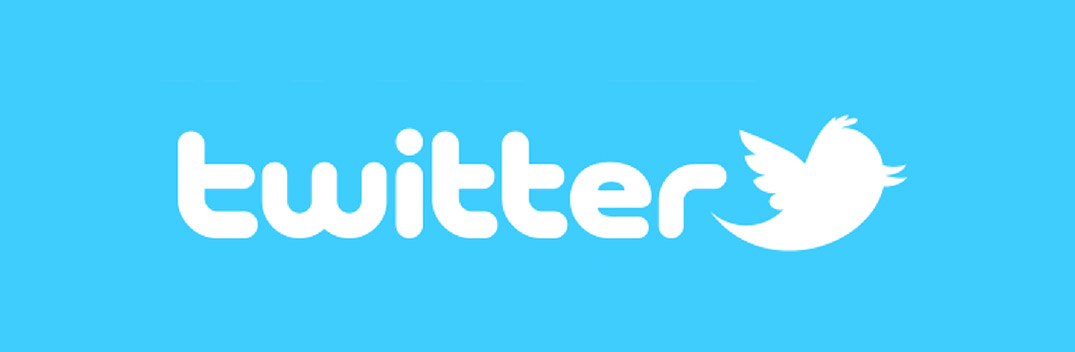 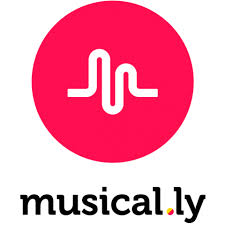 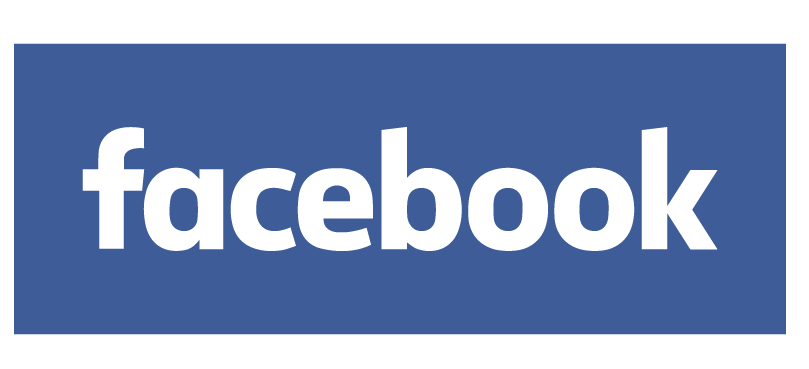 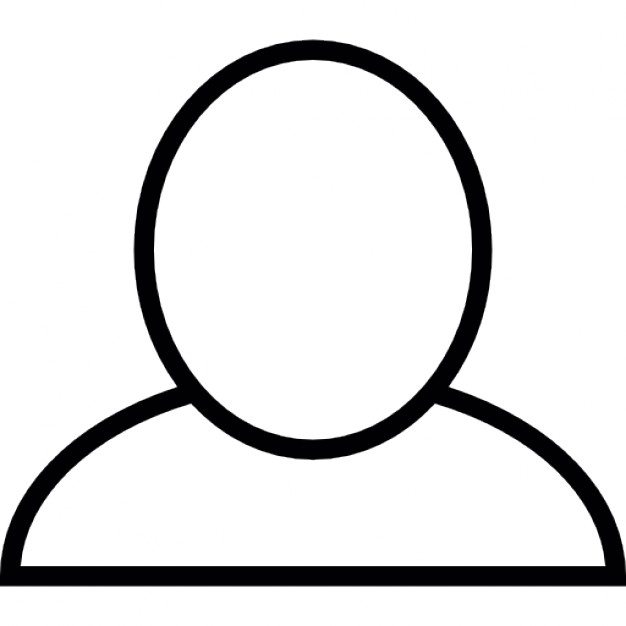 13
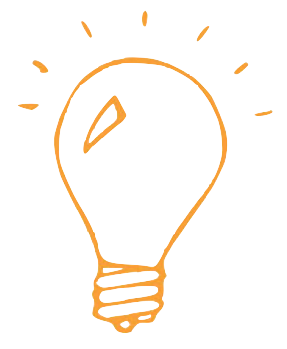 Jigsaw
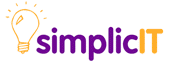 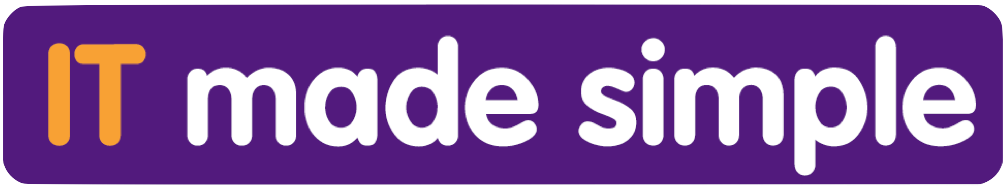 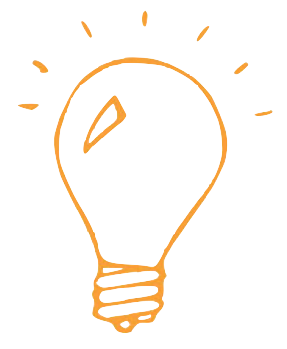 Reduce the Risks
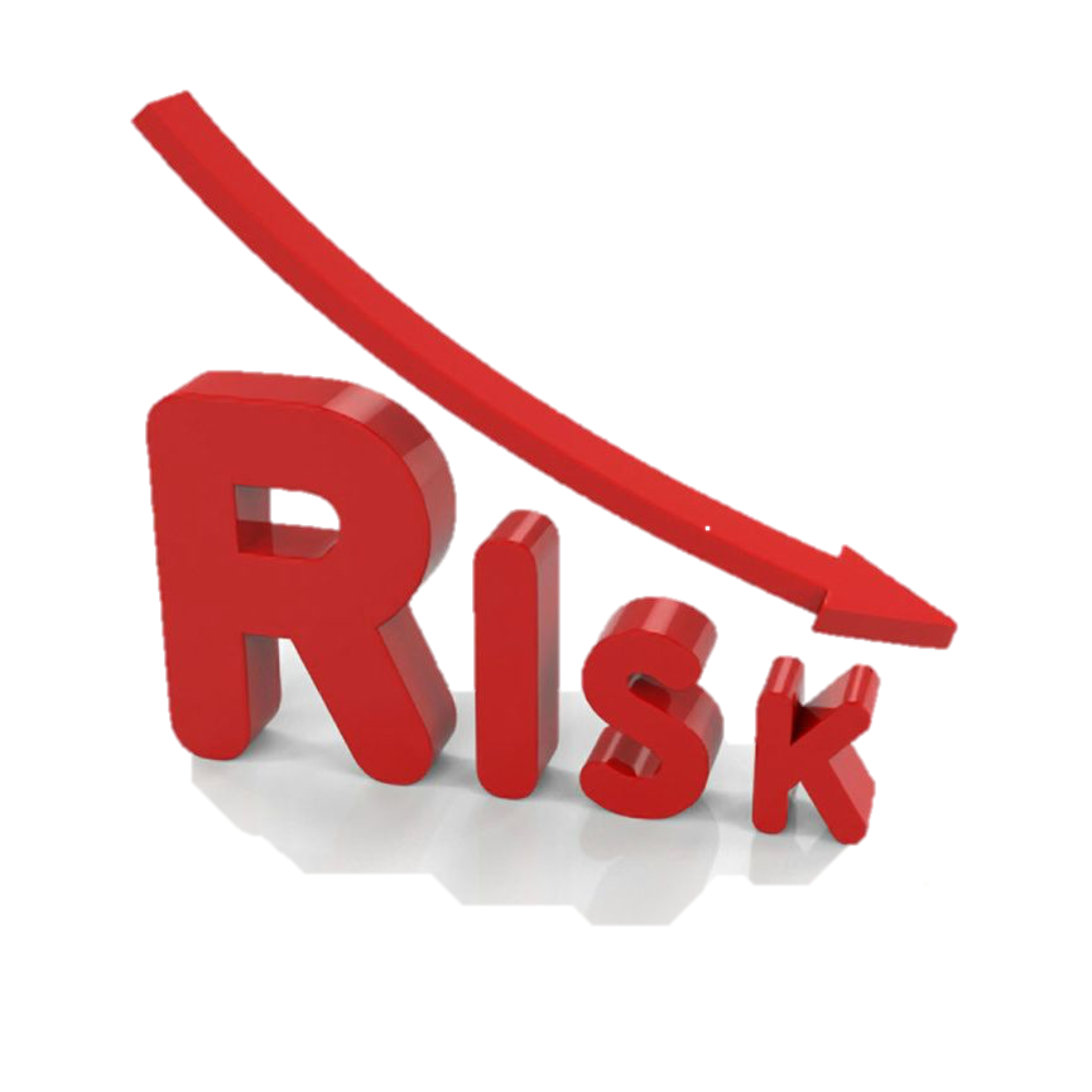 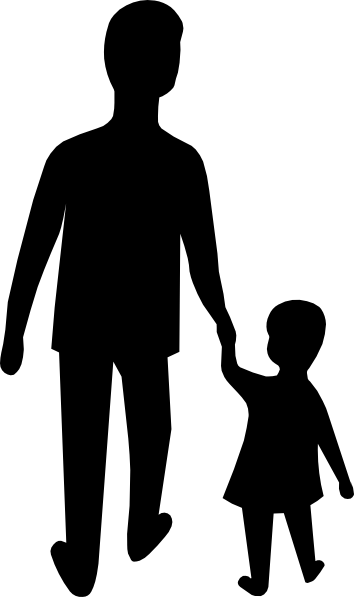 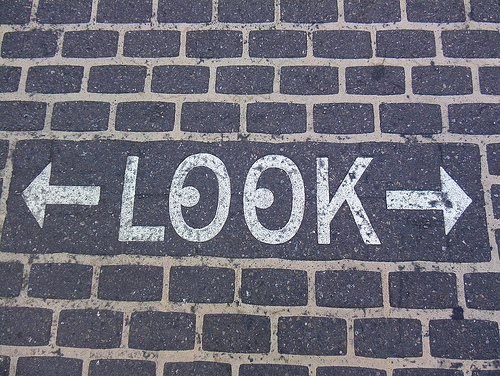 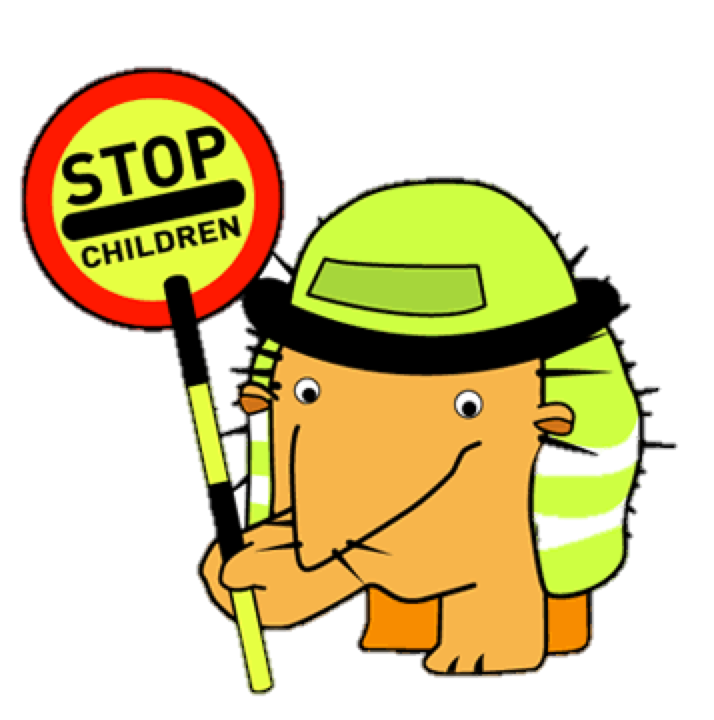 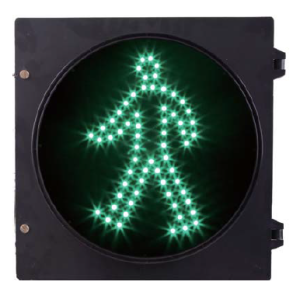 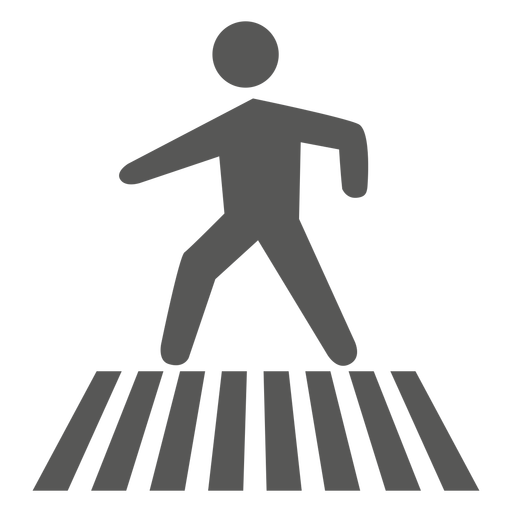 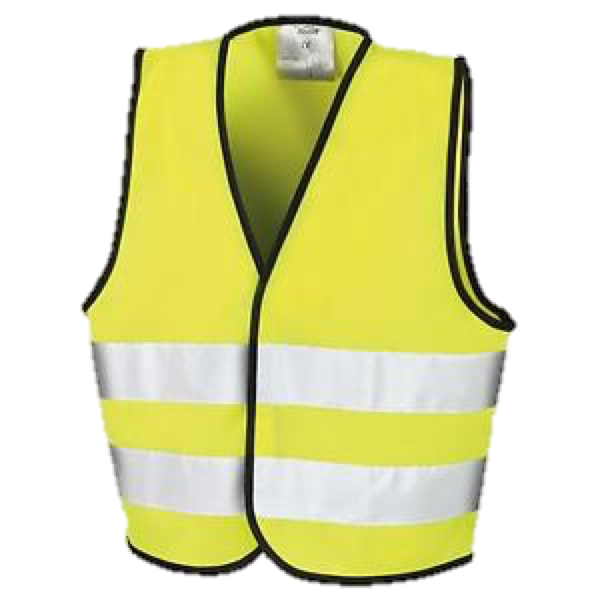 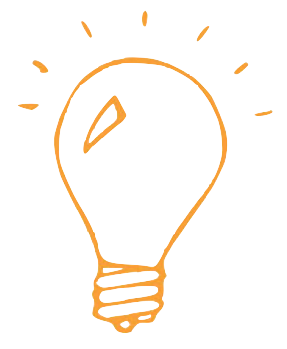 Lock Your Devices
Always set a secure password.

Pass lock your phone/mobile devices.
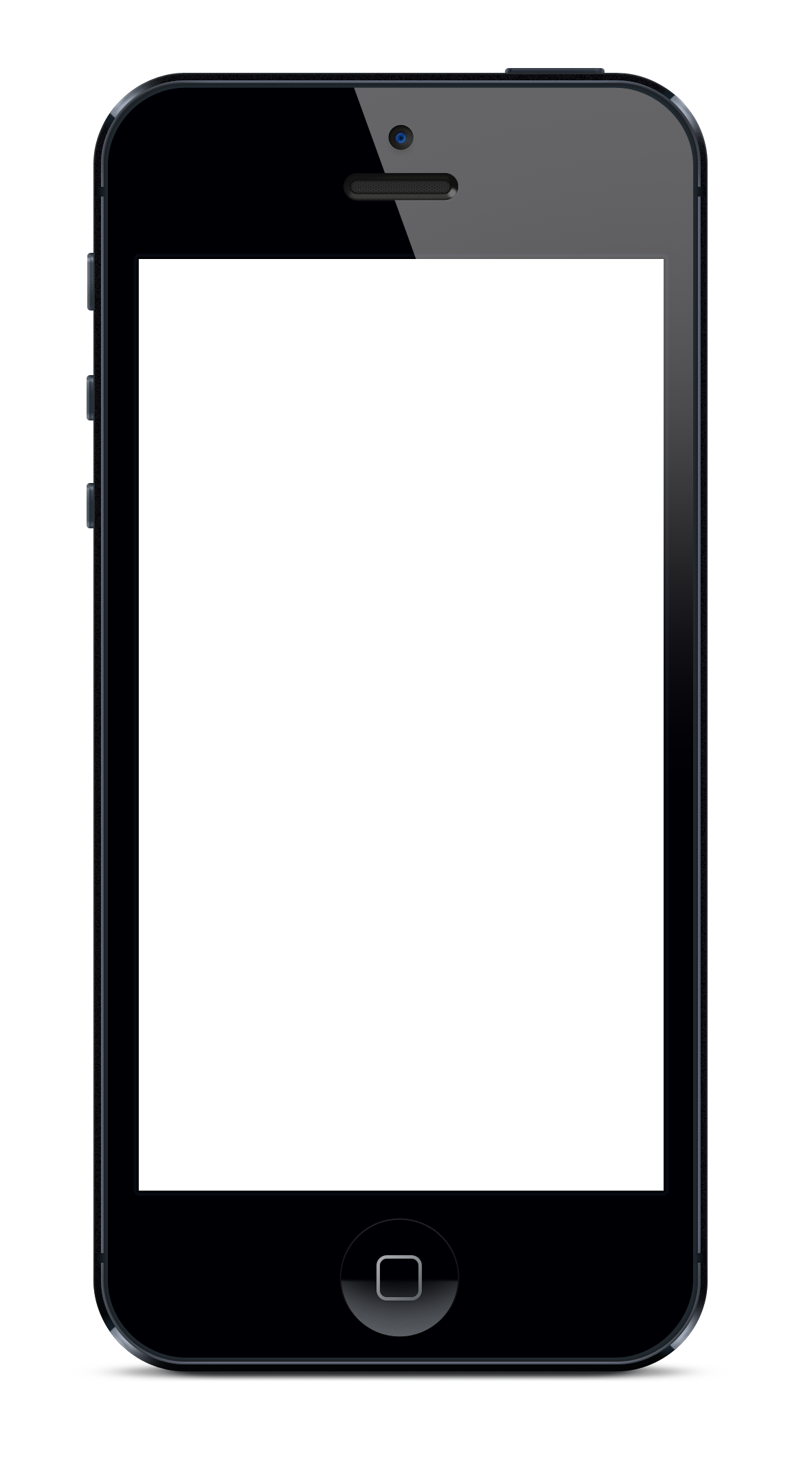 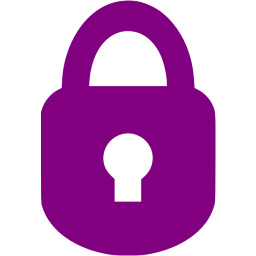 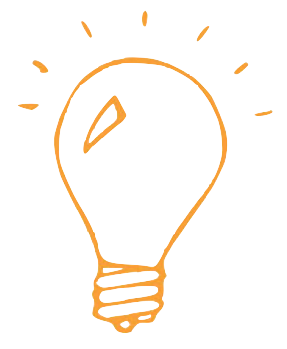 Be Share Aware
Don’t share personal information with people you don’t know.
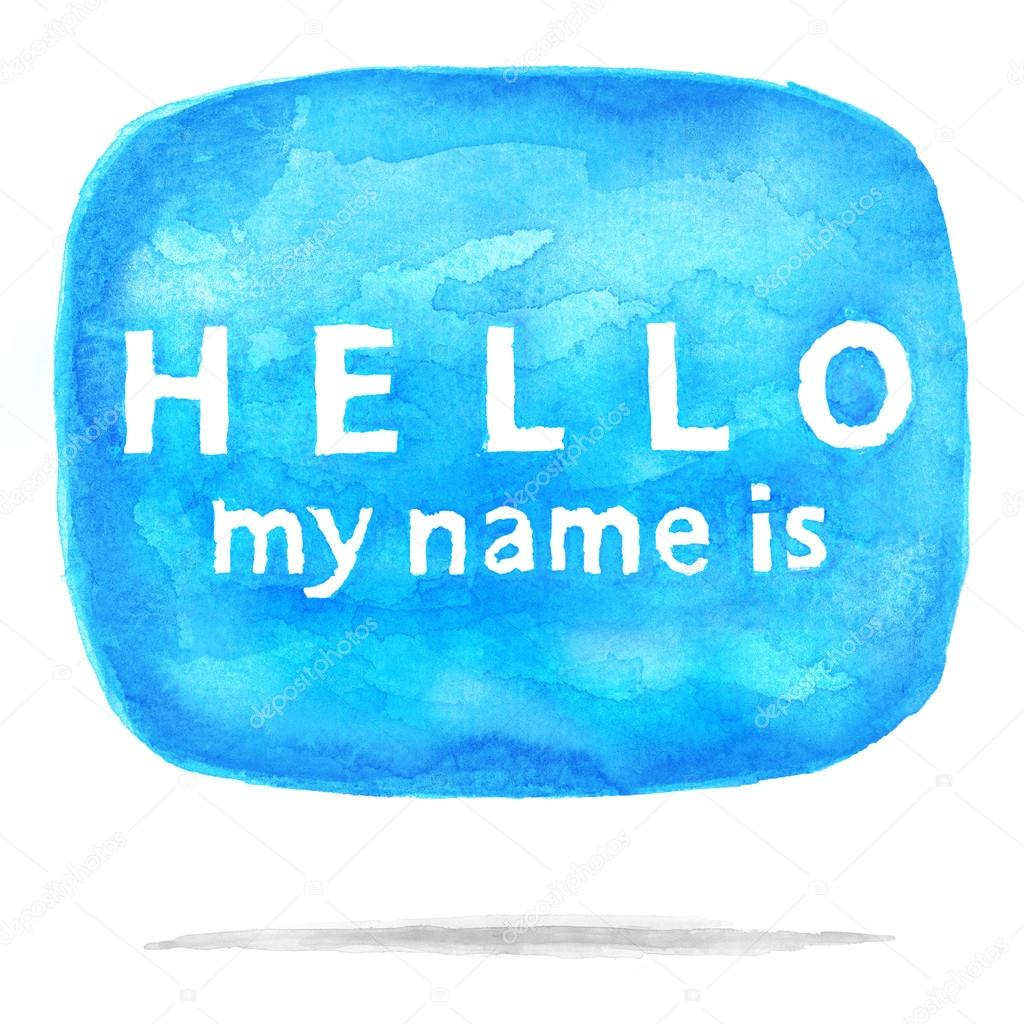 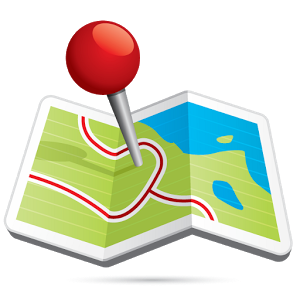 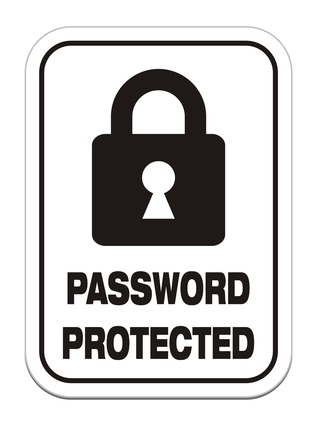 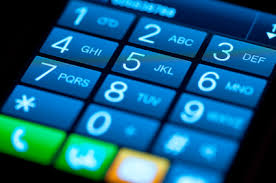 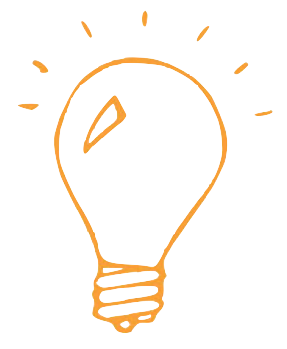 THINK Before you Post
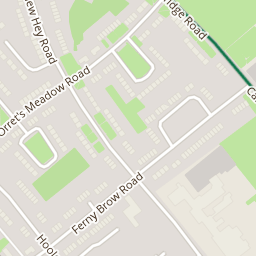 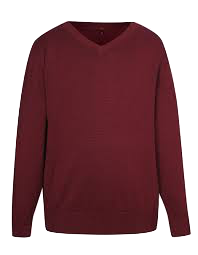 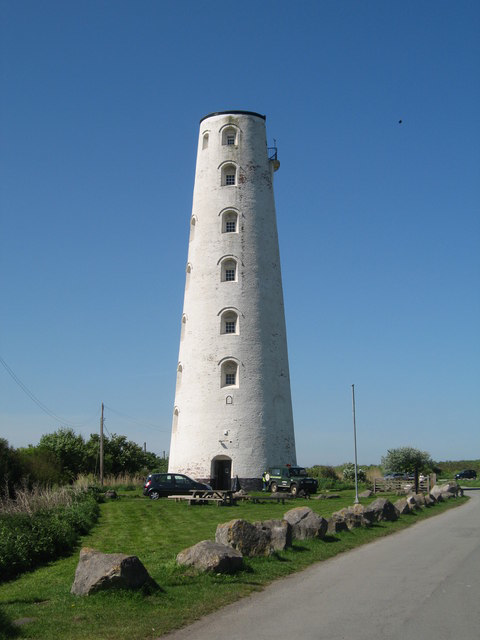 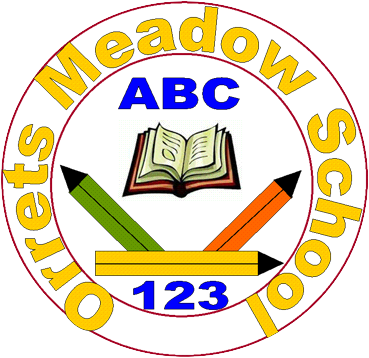 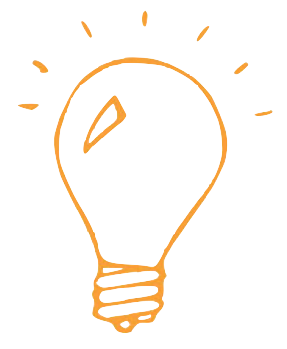 THINK about how long posts will be available
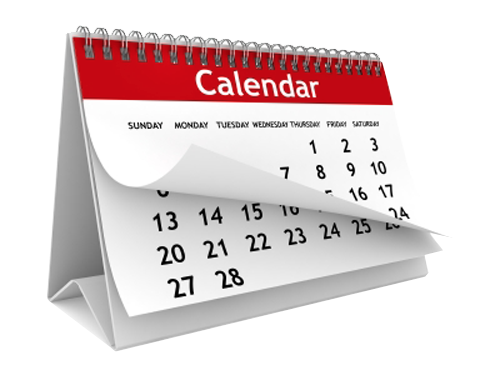 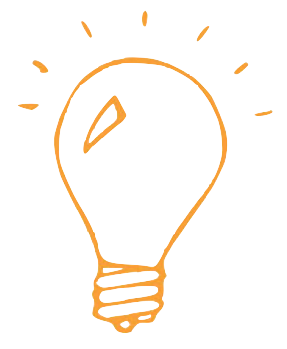 THINK carefully about who you add
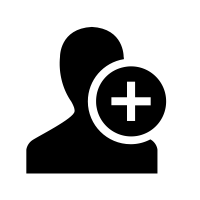 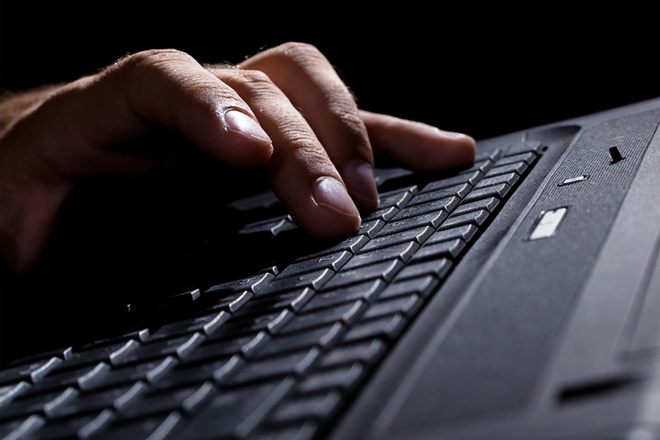 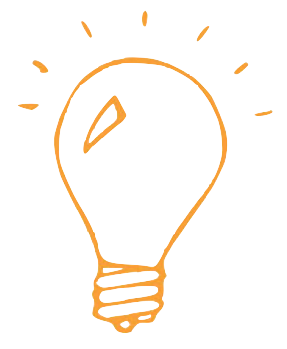 THINK About who is watching
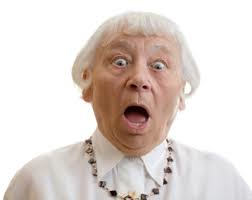 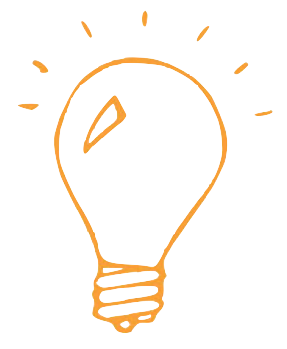 Turn off Location Settings
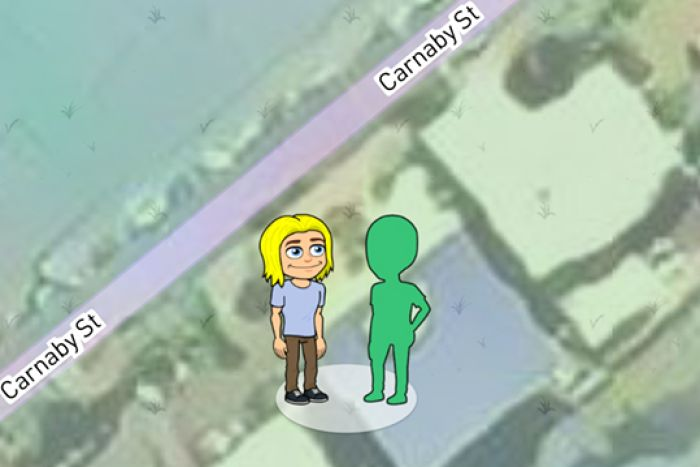 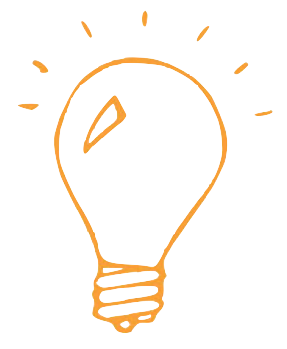 Turn off Location Settings
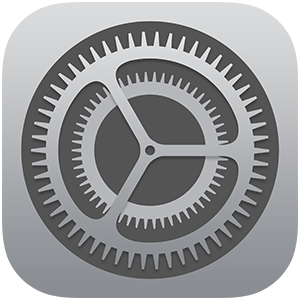 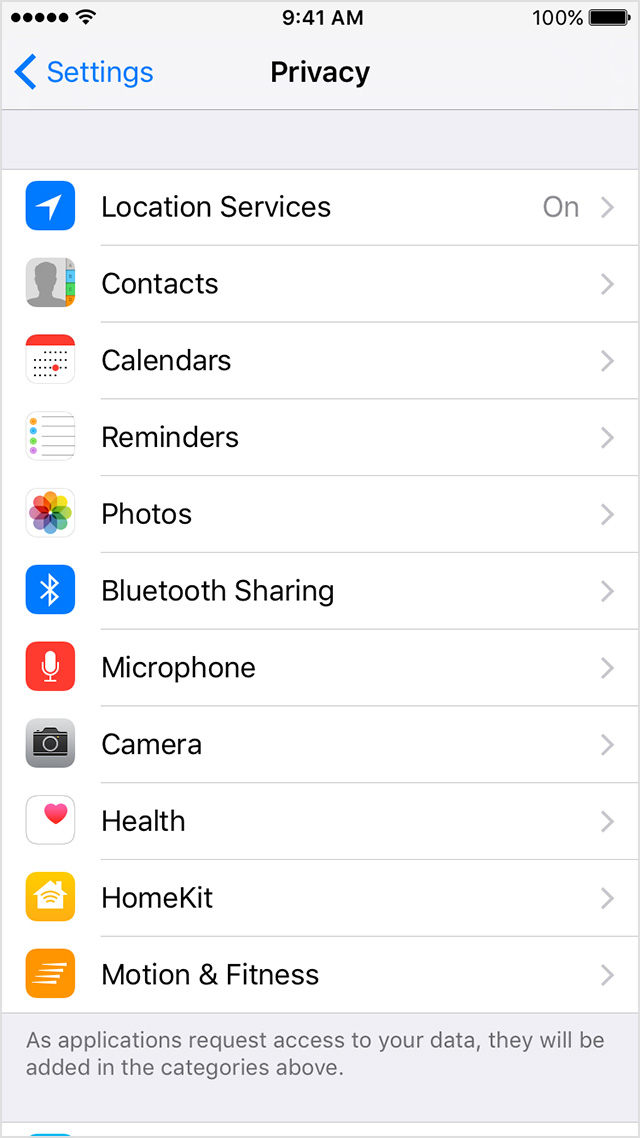 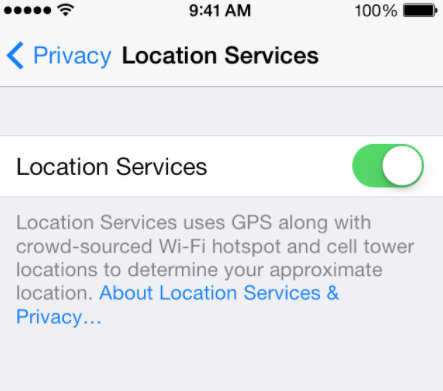 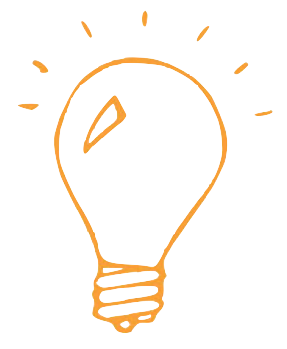 Choose Ghost Mode
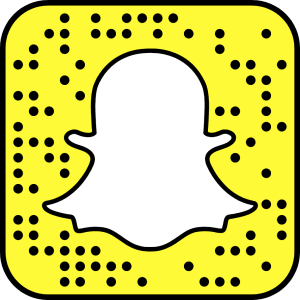 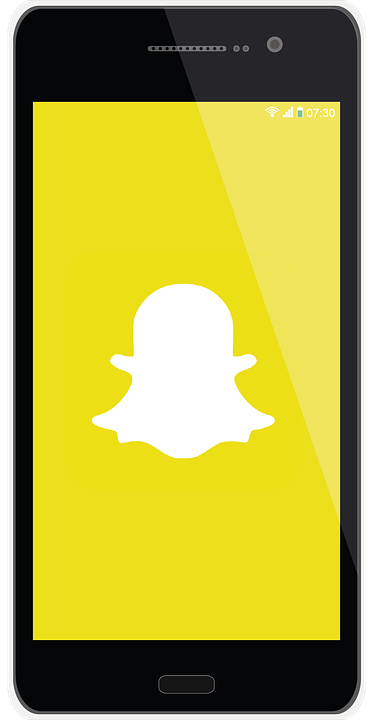 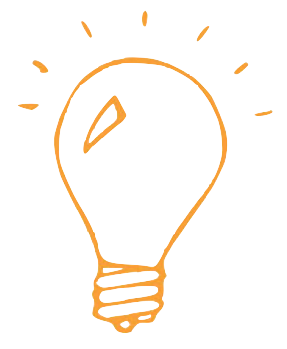 Keep your Accounts Private
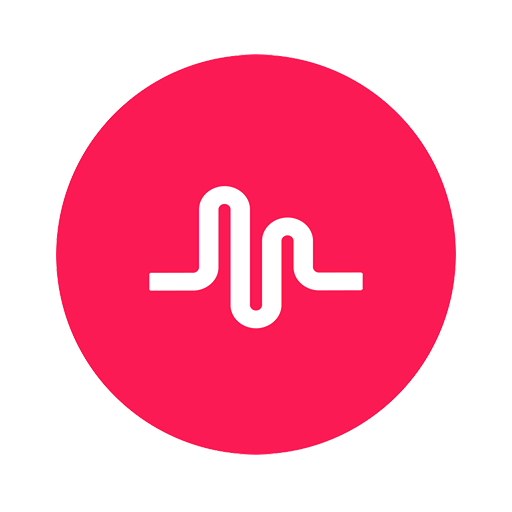 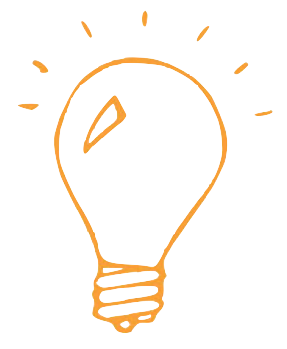 How can you get help?
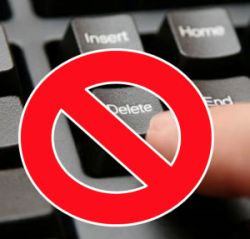 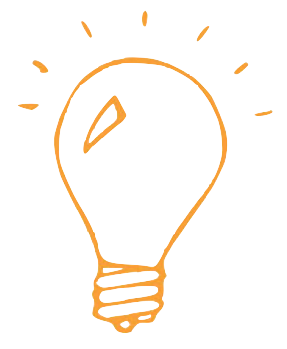 Take a Screen Shot
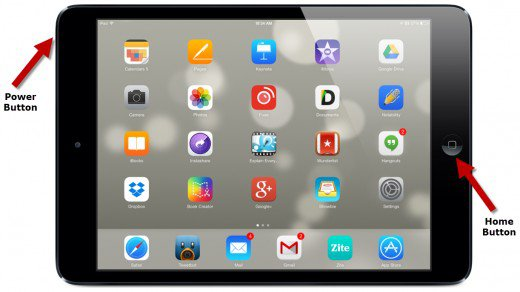 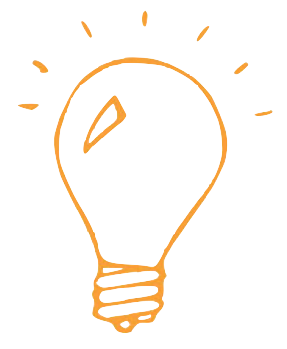 Who can you tell?
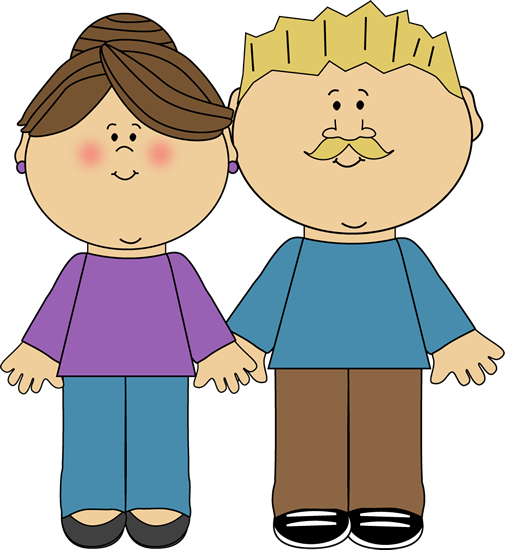 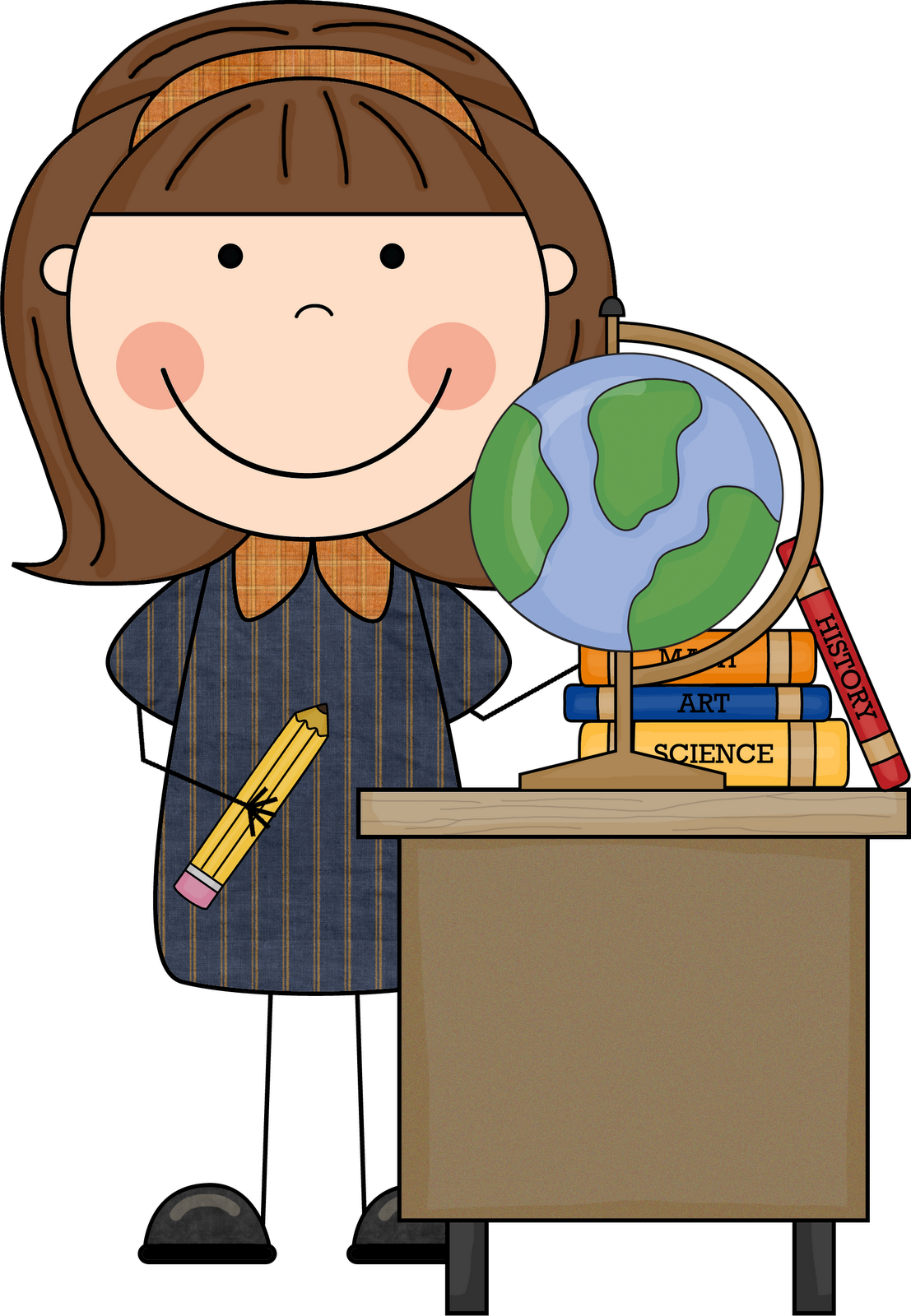 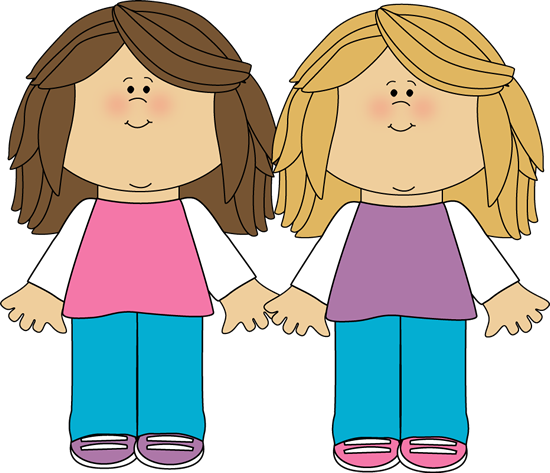 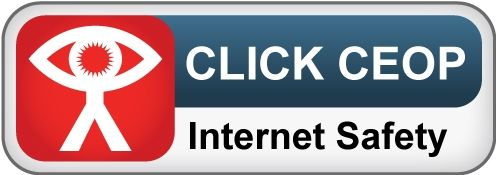 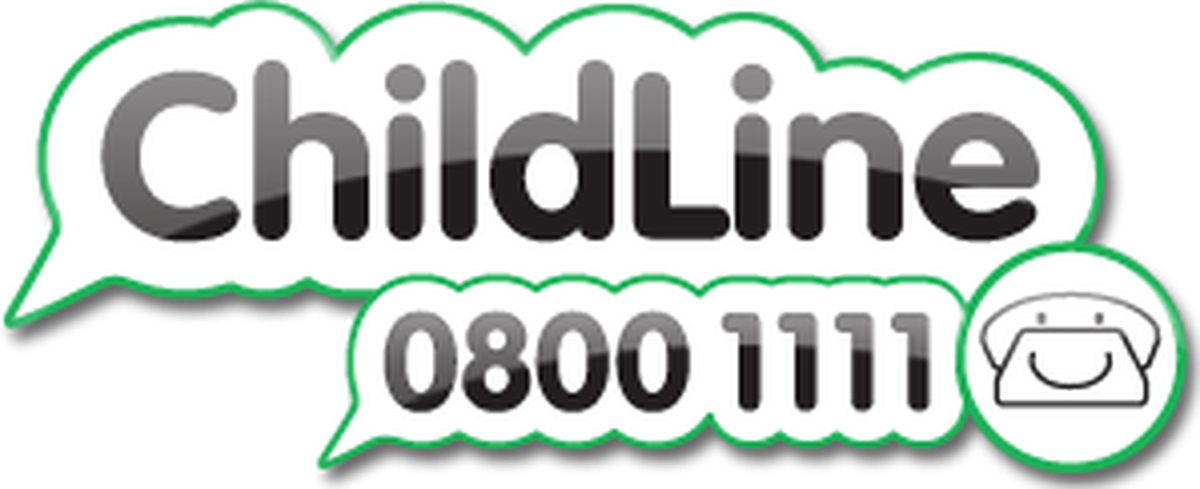 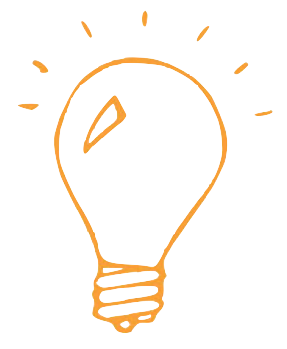 Do you have any Questions?
?